Школьный семинар 
в рамках Недели педагогического мастерства

Проектирование урока, 
формирующего универсальные учебные действия. 
Технологическая  карта  урока.
Полынцева И.Н., методист МБОУ СОШ №4Трубаева А.С., учитель начальных классов МБОУ СОШ №410.03.2015
Цель:
приобретение знаний педагогами МБОУ СОШ №4 в  проектировании учебного занятия, формирующего универсальные учебные действия, используя алгоритм конструирования технологической карты урока.
Задачи
Раскрыть необходимость создания практического средства реализации требований ФГОС в образовательном процессе.
Представить методологические подходы к конструированию технологической карты урока.
Обучить педагогов проектированию урока на основе технологической карты.
Повысить педагогическую компетентность и мотивацию к профессиональному  развитию учителей.
План Семинара
Введение. Актуальность темы.
Методологические подходы к конструированию технологической карты урока. 
Алгоритм конструирования технологической карты урока.
Работа в группах: выполнение практического задания.
Выступление групп.
Подведение итогов семинара.
Актуальность
Условия жизни значительно изменились: 

в 2010 году новой информации создано больше, чем за предыдущие 5000 лет;
объём новой технической информации удваивается каждые 2 года; 
за 4 года обучения бакалавров их знания устареют дважды; 
10 наиболее востребованных профессий в 2011 году не существовали в 2004 году. 

Ежегодно специалист должен обновлять 5% теоретических 
и 20% практических профессиональных знаний.
Основа семинара
Научно-методические материалы специалистов Института стратегических исследований в образовании Российской академии образования (ИСИО РАО) 
Г.Л.Копотевой,  зав. лабораторией разработки, экспертизы и апробации новых образовательных технологий, 
И.М.Логвиновой, зам. директора Института стратегических исследований в образовании Российской академии образования.
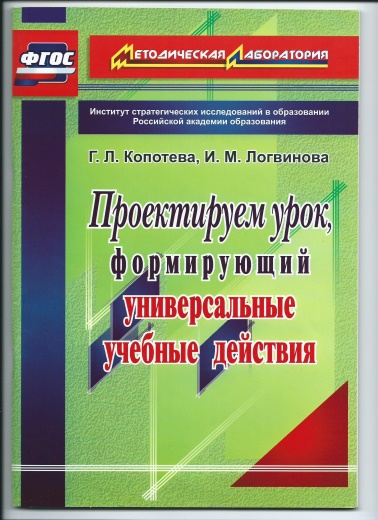 Методологические подходы к конструированию технологической карты
Психолого-педагогические  основания конструирования технологической карты урока:
 -системно-деятельностный подход; 
 -цели формирования универсальных учебных действий.
Реализация технологии деятельностного метода обеспечивается следующей системой дидактических принципов: 
Принцип деятельности.
Принцип непрерывности.
Принцип целостности.
Принцип  психологической комфортности.
Принцип вариативности.
Принцип творчества.
Методологические подходы к конструированию технологической карты
В основе методических оснований конструирования технологической карты урока рассматривается понятие методической готовности учителя к реализации ФГОС. 

Методическая готовность учителя - это: 
-главное  условие эффективности реализации ФГОС; 
-акмеологический (развивающий) фактор личностного и профессионального развития, роста современного педагога.
Технологическая карта урока
- это новый вид методической продукции,  обеспечивающий эффективное  и качественное преподавание  учебных курсов  в школе и возможность достижения  планируемых результатов освоения основных  образовательных программ в соответствии с ФГОС
- это обобщенно-графическое выражение  сценария урока, основа его проектирования, средство представления индивидуальных методов работы
- современная форма планирования педагогического взаимодействия учителя и обучающегося
Ключевые позиции в конструировании ТК
В технологической карте урока описывается весь процесс деятельности
В технологической карте указываются все операции и  их составные части
В структуре технологической карты урока необходимо предусмотреть возможность: 
тщательного планирования каждого этапа деятельности; 
максимально полного отражения последовательности всех осуществляемых действий и операций, приводящих к намеченному результату; 
координации всех субъектов педагогической деятельности и синхронизации их действий.
этапы  конструирования урока
1. Определение  темы учебного материала.
2. Определение  дидактической  цели темы.
3. Определение типа урока.
4. Продумывание структуры урока.
5. Обеспеченность урока.
6. Отбор содержания учебного материала.
7. Выбор методов обучения.
8. Выбор формы организации педагогической деятельности.
9. Рефлексия урока.
Структурные компоненты технологической карты урока
Блок целеполагания 
(что необходимо сделать, воплотить): тема, цель урока, планируемый результат, личностно-формирующая направленность урока.

2. Инструментальный блок 
(какими средствами это достигается): задачи урока, тип урока, учебно-методический комплекс.

3. Блок  организационно-деятельностный (структуризация на  действия и операции): таблица-схема урока, диагностика результатов урока, домашнее задание.
Структура технологической карты
Название темы с указанием часов, отведенных на её изучение.
Цель освоения учебного содержания.
Планируемые результаты (личностные, предметные, межпредметные,  информационно-интеллектуальную компетентность и УУД).
Основные понятия темы.
Технологию изучения указанной темы (на каждом этапе работы  определяются цель и прогнозируемый результат, даются практические задания на отработку материала и  диагностические задания  на проверку его понимания и  усвоения).
Контрольное задание на проверку достижения планируемых результатов.
Технологическая карта урока                                                                                              (авторы И.м. логвинова, Г.Л.Копотева)Класс:Предмет:Тема урока:Тип урока:
Технологическая карта урока позволяет учителю
Реализовать планируемые результаты  ФГОС.
Определить УУД, которые формируются в процессе изучения конкретной темы, всего учебного курса.
Системно формировать у учащихся УУД.
Осмыслить и спроектировать последовательность работы по освоению темы от цели до конечного результата.
Освободить время для творчества.
Определить возможности реализации межпредметных знаний.
На практике реализовать метапредметные связи  и обеспечить согласованные действия всех участников педагогического процесса.
Выполнять диагностику достижения планируемых результатов учащимися  на каждом этапе освоения темы.
Решить организационно-методические проблемы.
Соотнести результат с целью обучения после создания продукта  - набора технологических карт.
Обеспечить повышение качества образования.
Практическое  задание
Задание: спроектировать первый этап занятия - актуализация знаний и постановка цели и задачи урока. 
Записать в макет технологической карты (приложение 2).
Подведение итогов семинара
Вопросы
Проблемы
Пожелания


Спасибо за внимание